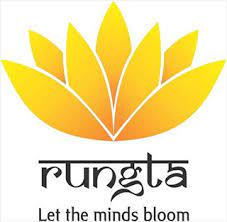 RUNGTA COLLEGE OF DENTAL SCIENCES AND RESEARCH
ENDODONTIC INSTRUMENTS

DEPARTMENT OF CONSERVATIVE DENTISTRY AND ENDODONTICS
Specific learning Objectives
At the end of this presentation the learner is expected to know ;
Content
Standardization of Instruments given by Ingle and Levine 
Classification of Endodontic Instruments 
Group I Hand-operated Instruments 
Files 
Group II Low Speed Instruments with Latch-Type Design 
Group III Engine-Driven Instruments 
Generations of NiTi Rotary Files 
First Generation NiTi Rotary Files 
Second Generation 
Third Generation Files 
Fourth Generation Reciprocating Instruments 
Fifth Generation Instruments 
Scout Race Files
Group IV Sonics and Ultrasonics in Endodontics
Sonic Handpiece 
Instrument Deformation and Breakage
Instruments Used for Filling Root Canals
COLOUR CODING:

The International Standards Organisation (ISO) recommended a colour coding system

For easier recognition 

Consists of 6 colours chosen in ascending order of size from light to dark

Small sized instruments (06, 08) were also added and colour coded as pink, grey respectively.
GROUP 1
GROUP 2
These colours are repeated in each of the three groups

Change in D1 
0610		0.02 mm
1060		0.05 mm
60160		0.10 mm
GROUP 3
Instrument length:

Measured from the instrument tip to the end of the shank (l2)

Manufactured in four lengths

Standard 	 25 mm
Long   	 28 mm and 31 mm
			(useful in canines)
Short   	 21 mm 
			(used in 2nd and 3rd molars  			or  restricted mouth opening)

Although instruments are available in various lengths, the working end of the instrument 
(length of the cutting segment, l1 ) 
remains constant is 16 mm.
Disadvantages of the present ISO standardization:

Percentage difference between successive instruments 

Between number 10 and number 15 instruments there is a change of 50% 

While on the other hand between number 50 and number 60 instrument the percentage difference a mere 9%
HAND INSTRUMENTS
BARBED BROACHES AND RASPS:

ANSI  Specification No. 63 
ISO-FDI No. 36301 

differs from standardization of H-type or K-type instruments because of the taper and length of the working portion of the shaft (10 mm)

The major difference between broaches and rasps lies in the depth and angle of cut in the wire shaft (core)
Broaches have greater depth of cut 

the remaining core thickness is much reduced

resulting in more fragile instruments throughout its working length 

making it more susceptible to fracture if used continuously
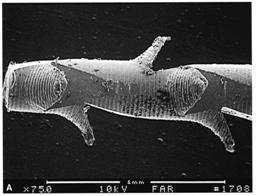 KREAMER
CHARACTERISTIC FEATURES:

Have ½ to 1 cutting blade per mm 

Made from either triangular or square blank
SMALLER SIZES -SQUARE 
LARGER SIZES –TRIANGULAR

		
Triangular cross section is more flexible

Angle of blades to long axis is 20 degree

Have fewer cutting blades than K-files.

Primarily designed to be used in a rotary reaming motion
CUTTING ACTION OF K-REAMER : 

They are twisted clockwise about one quarter turn to one half turn to engage their blades into dentin and then withdrawn
 In a straight canal  –  one half turn
 In curved canals - one quarter turn

The instrument produces a round taped preparation 	

Reamers are almost completely out of clinical practice now a days.
K-FILES
ADA/ANSI SPECIFICATION No. 28

CHARACTERISTIC FEATURES:
K-files have 1 ½ to 2 ½ cutting blades per mm of their working end

About twice the number of spirals on a K- reamer of corresponding size

Angle of the flutes to the long axis is about 25-40 degree

Thus, like reamers they are primarily designed to be used in rotary reaming motion.
CUTTING ACTION OF K-FILES :

The tighter spirals establishes a cutting angle that achieve its principle cutting action on withdrawal

It can even cut in the  push motion

The cutting action of the file can be achieved in either a filing (rasping) or reaming (drilling) motion
K reamer
K file
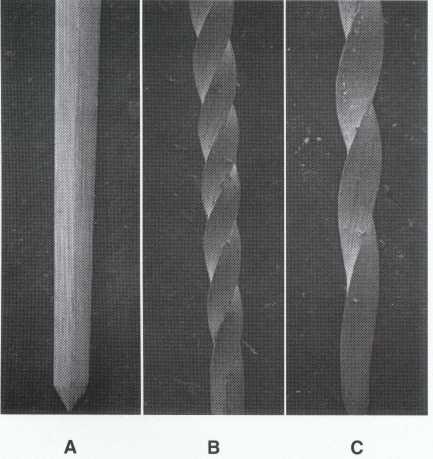 Blank 
File 
Reamer
FILING MOTION

The instrument is placed into the canal at desired length

pressure exerted against the canal wall 

while this pressure is maintained, the instrument is withdrawn without turning
K-FLEXFILES
Has a rhomboidal or diamond cross section with
	2 acute angles
	2 obtuse angles

Has only two cutting edges
But is more flexible
The high flutes are formed by the two acute angles of the rhombus 
present increased sharpness and cutting efficiency. 

The alternating low flutes formed by the obtuse angles of the rhombus
provides more area for increased debris removal.

They are more flexible.
FLEX-O-FILES

Non cutting tip
Made of flexible stainless steel
Triangular cross section
Is flexible
Should be used with a lateral  scrape on the mesial surface
Flexo files
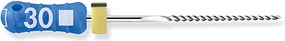 Flexo Files
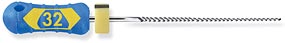 Flexo Golden Mediums
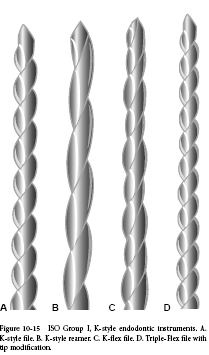 K-Style Endodontic Instruments:
K-Style File
K-Style Reamer
K-Flex
Triple Flex File modified Tip
HEDSTROEM FILES
ANSI No. 58 
ISO No. 3630/1

Also known as H-type files

Has a characteristic Christmas tree appearance (with spiral cutting surface winding up the shaft)

The angle between cutting edge and the long axis of the instrument is about 60-65 degree.

Used for planing the canal from the apical region to the occlusal / incisal orifice
Periphery bears spiral grooves (like a screw)
Single helix tear drop appearance in cross section
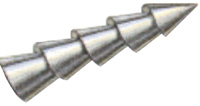 The spiraling flutes with the cutting blades are produced by machining a  single helix into the shaft of a piece of round tapered stainless steel wire
CUTTING ACTION OF HEDSTROEM FILES:

Designed primarily for a linear filing motion

Due to the positive rake angle, they cut in only one direction, during retraction (withdrawal stroke) 

Unsuitable to be used in rotary or reaming motion, due to its greater fragility
Modifications of Hedstroem files


Unifile


Helifile
DOUBLE HELIX
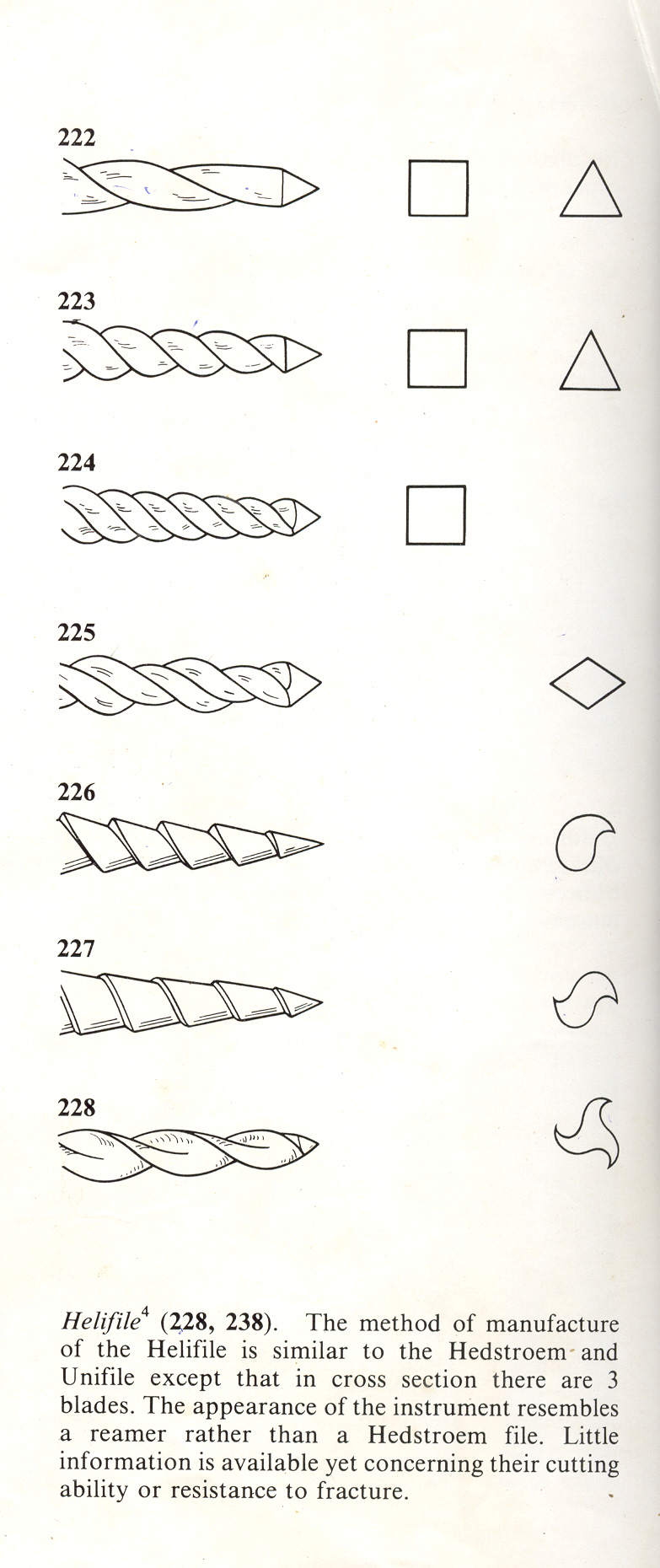 TRIPLE HELIX
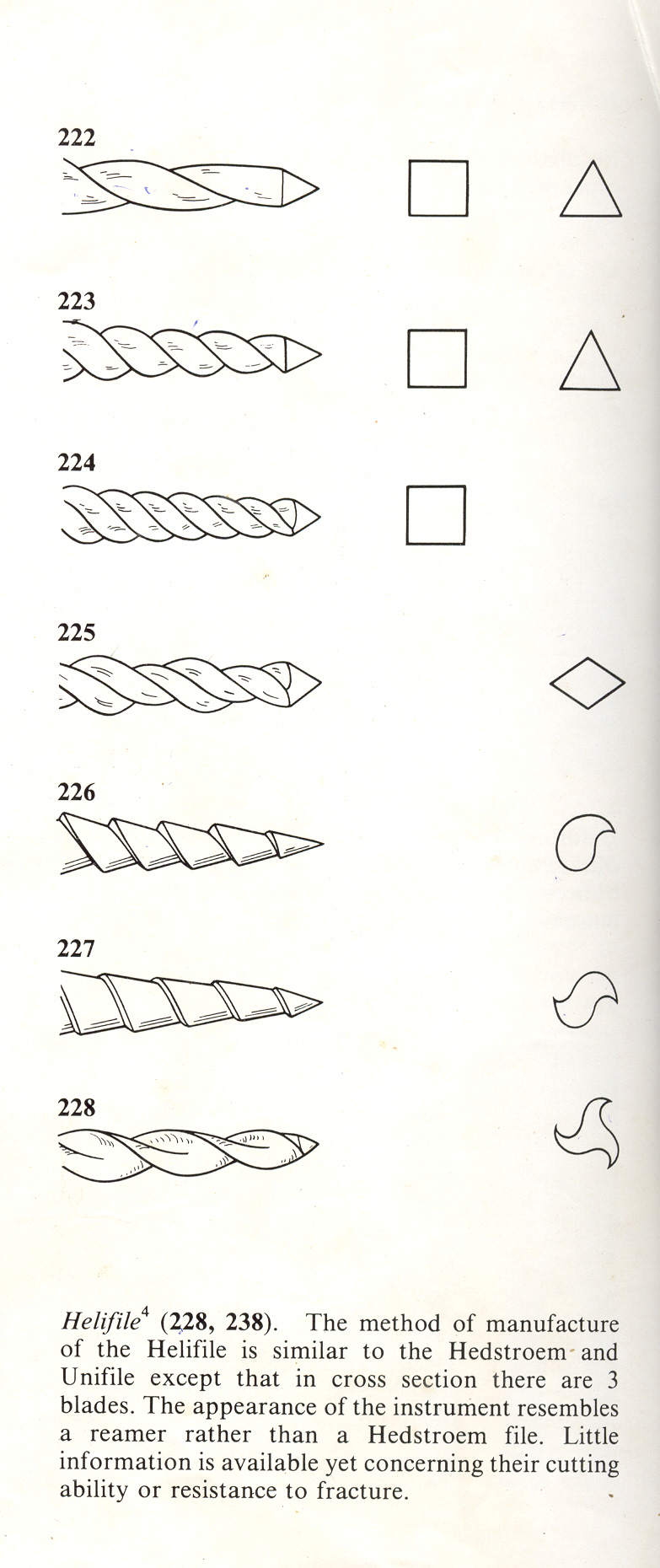 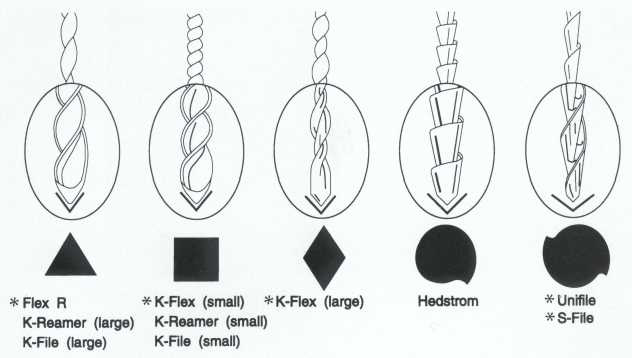 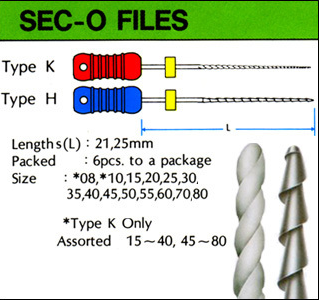 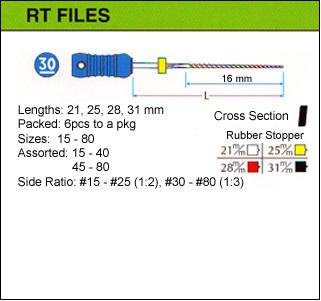 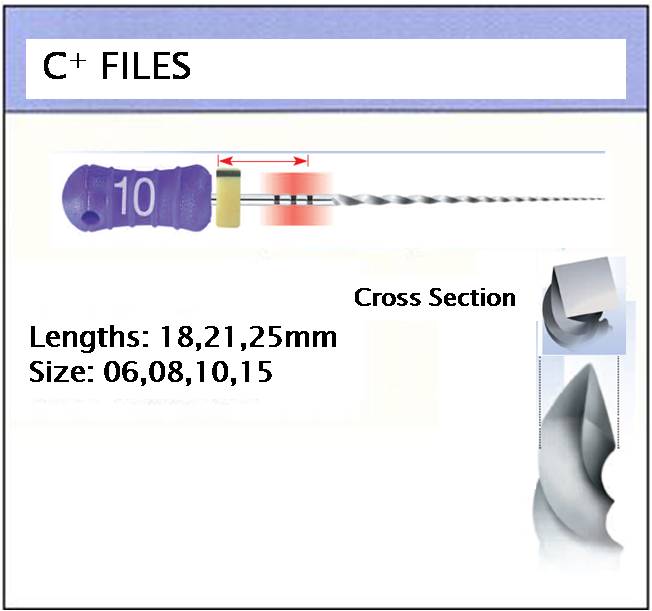 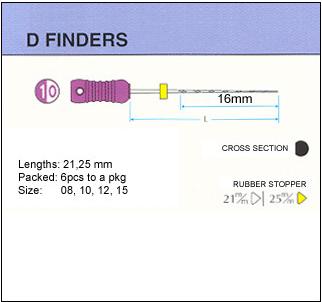 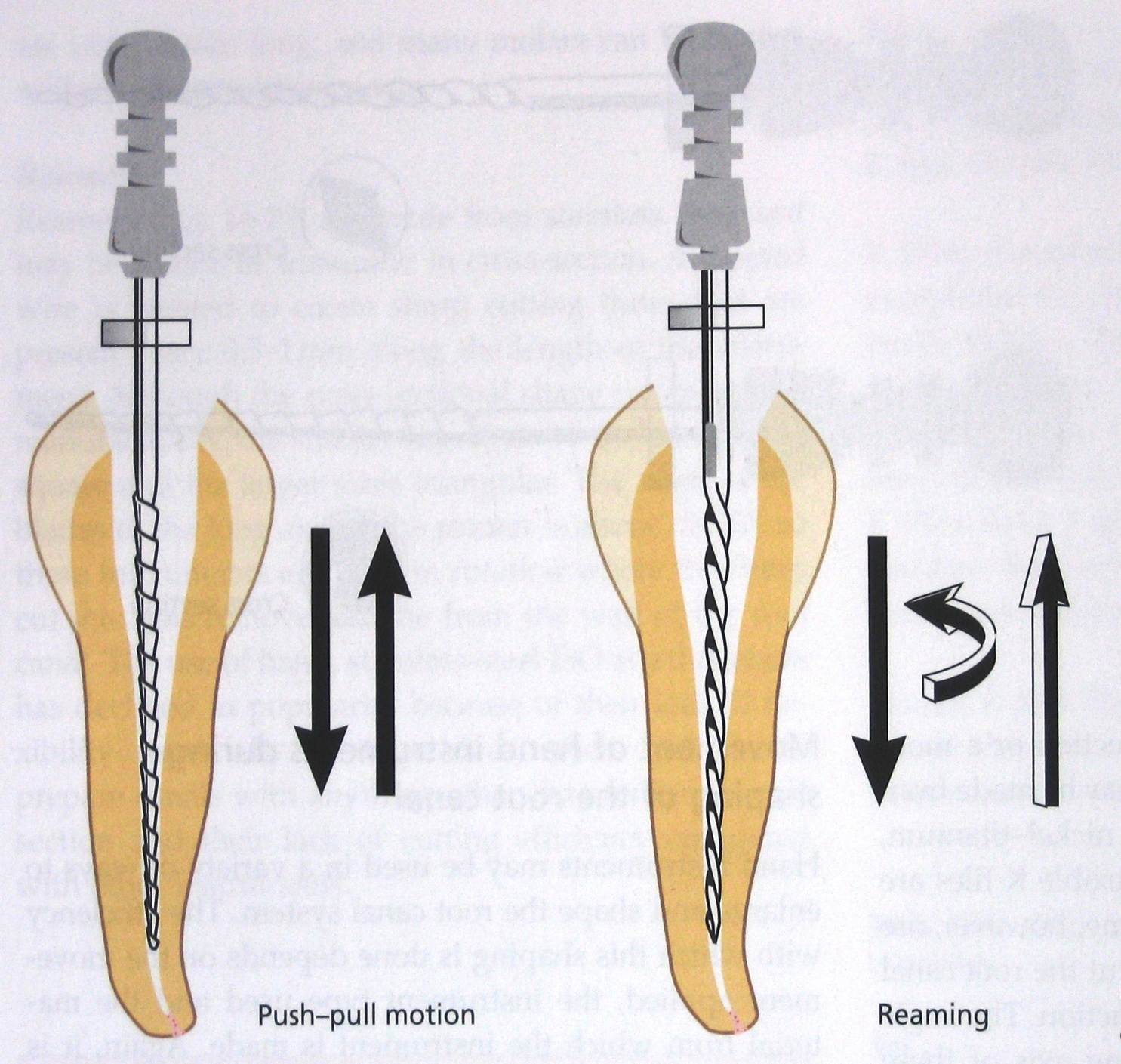 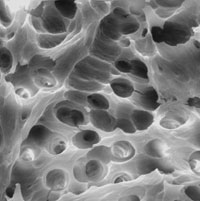 TAKE HOME MESSAGE
From a biological perspective, root canal treatment is directed toward the elimination of micro-organisms from the root canal system and the prevention of reinfection. 
Technological advances in the form of rotary NiTi instruments have led to dramatic improvements in the ability to shape root canals with potentially fewer procedural complications.
QUESTIONS
What are the color coding of hand instruments used?
Give the difference between K file and H file.
REFERENCES
Endodontic Practice 11th  Edn. Grossman
Pathways Of The Pulp 6th  Edn. & 9th  Edn. Cohen 
Endodontics Vol 1 Arnaldo Castellucci 
Endodontics Ingle 5th Edn.
Text book of Endodontology Bergenholtz Reitz
Endodontic Therapy Weine 5th Edition
Color atlas of Endodontics William Johnson
Principles and practice of Endodontics- Walton &Torabinejad
Color Atlas of Microsurgery in Endodontics Syngcuk Kim
Textbook of Endodontics Nisha Garg Amit Garg
THANKYOU